CHÀO MỪNG CÁC EM ĐẾN VỚI TIẾT HỌC!
KHỞI ĐỘNG
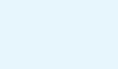 Ta thấy rằng hai hình phẳng bằng nhau, tức là hai hình có thể chồng khít lên nhau, thì sẽ có hình dạng và kích thước giống nhau. Ngoài ra, còn có những hình có kích thước khác nhau nhưng vẫn có hình dạng giống nhau
(ví dụ hình chụp những chú cá trong Hình 9.57). Trong các hình đơn giản đã được học, có những hình nào có tính chất đó?
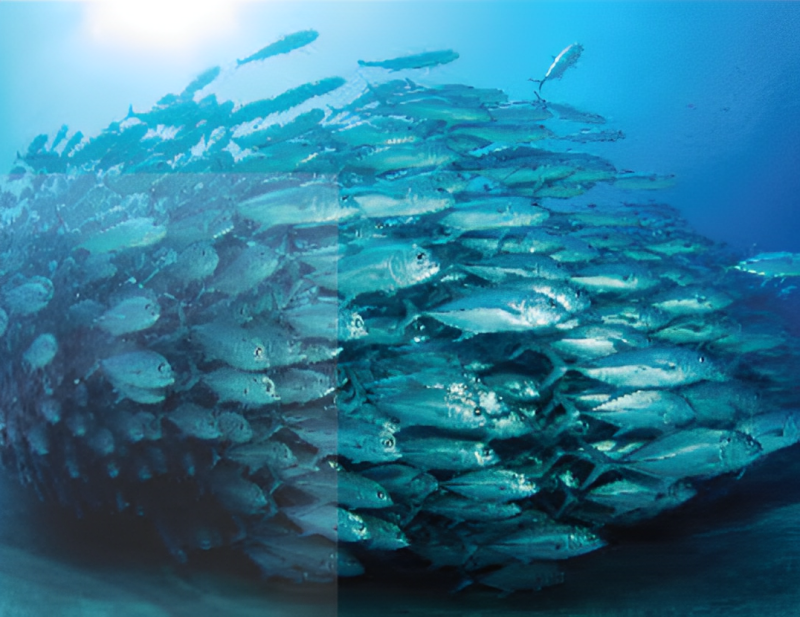 CHƯƠNG IX. TAM GIÁC 
ĐỒNG DẠNG
BÀI 37. HÌNH ĐỒNG DẠNG
Lấy điểm O và vẽ tam giác A'B'C' như Hình 9.58. Trên các tia OA', OB', OC', lấy các điểm A, B, C sao cho OA = 2OA', OB = 2OB', OC = 2OC'
HĐ 1
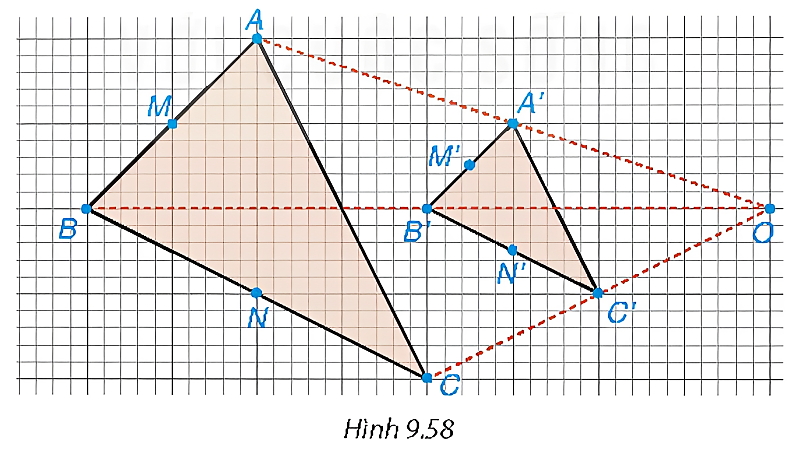 Hãy giải thích vì sao ΔABC ∽ ΔA'B'C' với tỉ số đồng dạng bằng 2.
Dùng thước thẳng, em hãy kiểm tra xem hai đường thẳng MM', NN' nối các trung điểm các cạnh của hai tam giác có đi qua O không?
Trong Hình 9.58, ta nói tam giác ABC là hình phóng to (2 lần) của tam giác A'B'C' và          tam giác A'B'C' là hình thu nhỏ (2 lần) của tam giác ABC.
Giải
HĐ 2
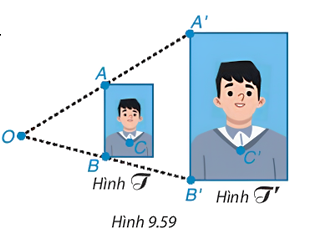 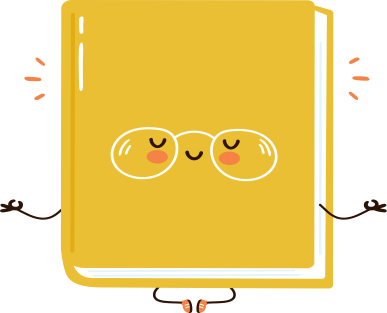 KHÁI NIỆM
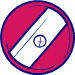 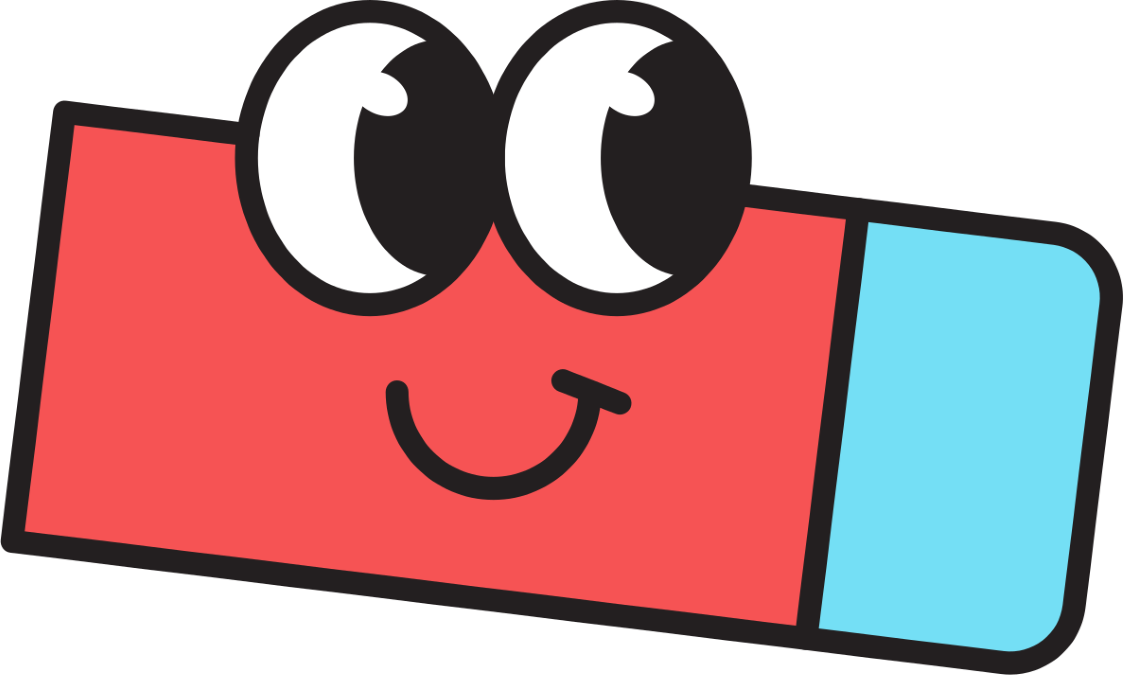 KHÁI NIỆM
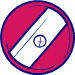 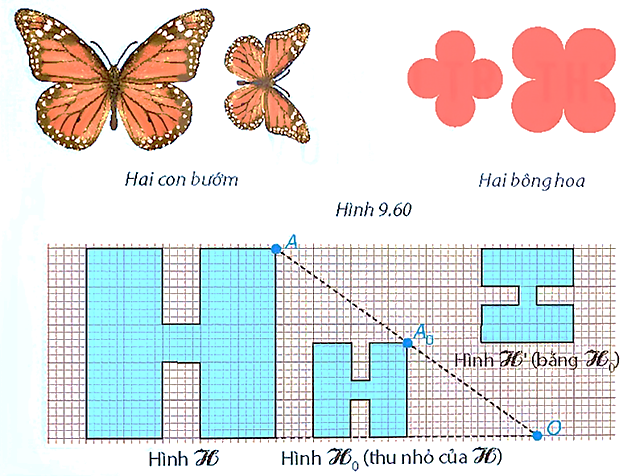 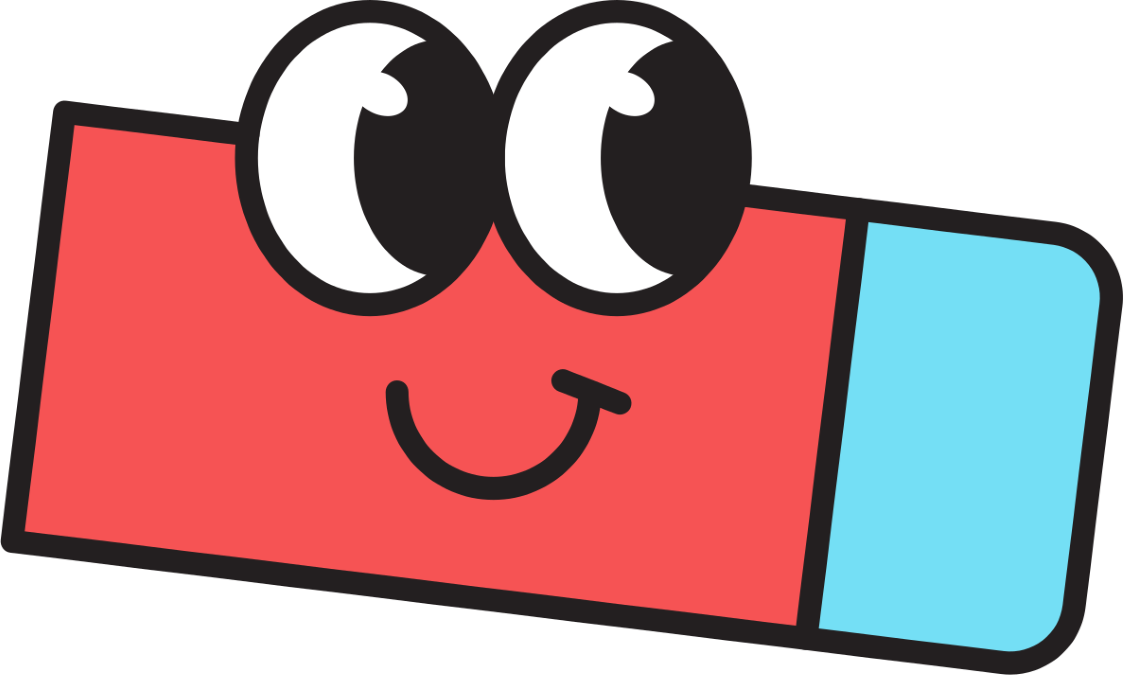 Theo em, hai hình tam giác bằng nhau bất kì có phải là hai hình đồng dạng phối cảnh không?
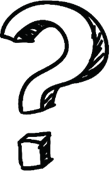 Trả lời:
Hai tam giác bằng nhau là hai tam giác đồng dạng nhưng không nhất thiết đồng dạng phối cảnh.
Vì, nối các đỉnh tương ứng chưa chắc đã đồng quy tại một điểm.
Trong các hình hình học đơn giản chúng ta đã học, những cặp hình dưới đây là cặp hình đồng dạng:
Ví dụ :
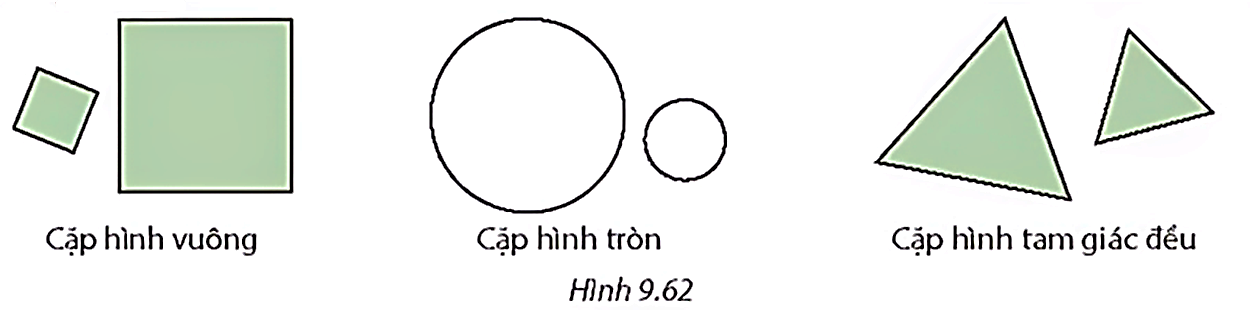 Những hình đồng dạng phối cảnh thường gặp:
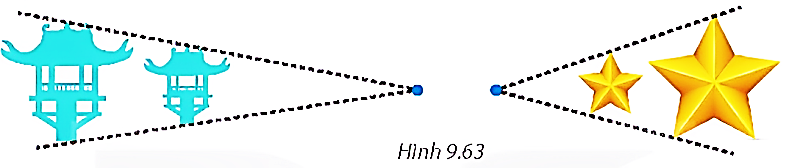 Những hình đồng dạng trong thế giới tự nhiên:
Ví dụ :
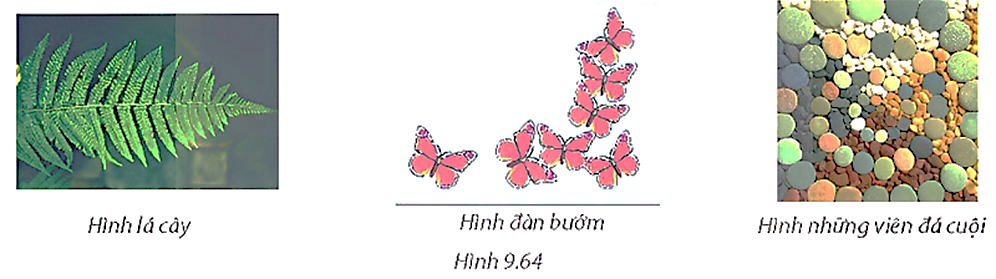 Những hình đồng dạng sử dụng trong các công trình kiến trúc và trang trí:
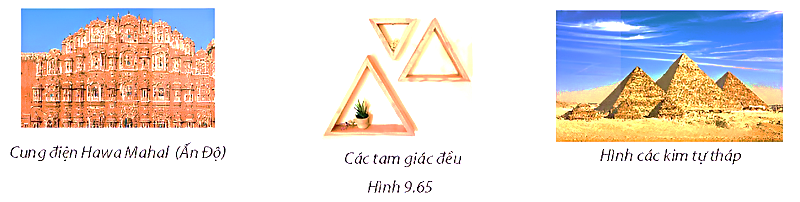 Ví dụ :
Những hình đồng dạng phối cảnh trong nghệ thuật và thiết kế:
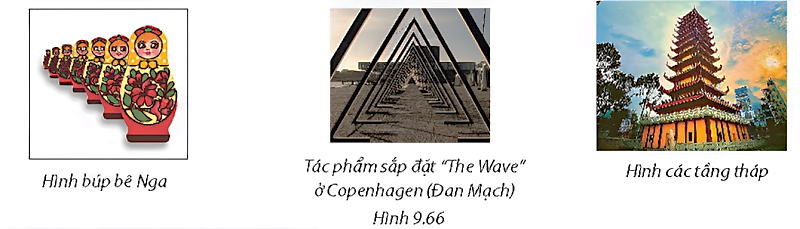 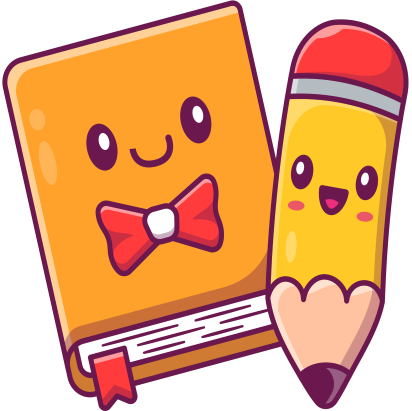 Luyện tập 1
Trong những cặp hình dưới đây (H.9.70), cặp hình nào là hai hình đồng dạng? Hãy chỉ ra một cặp hình đồng dạng phối cảnh và vẽ cặp hình đó cùng tâm phối cảnh vào vở.
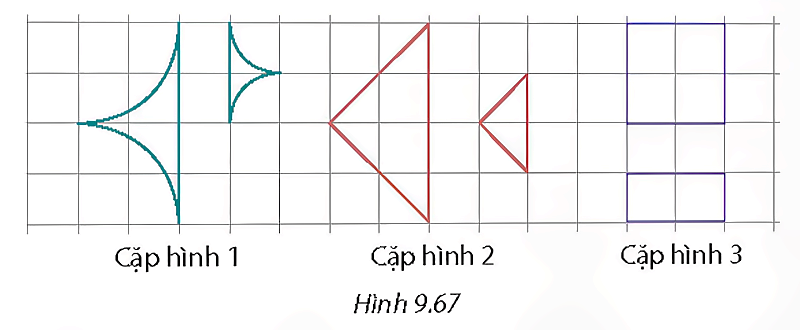 Giải:
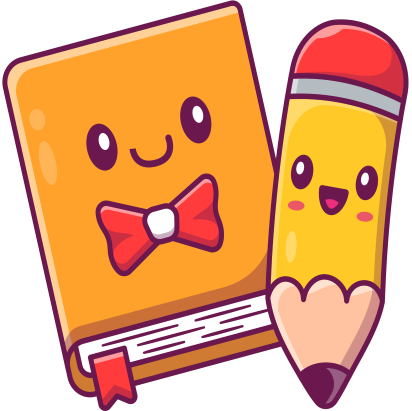 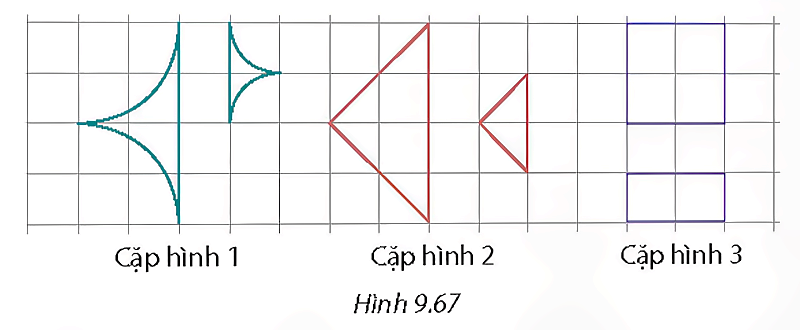 Cặp Hình 1 và cặp Hình 2 là hai cặp hình đồng dạng.
Cặp Hình 3 không phải cặp hình đồng dạng.
Cặp hình 2 là hai tam giác đồng dạng phối cảnh và nối các đỉnh tương ứng lại ta được tâm phối cảnh.
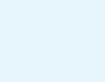 TRANH LUẬN
Tớ nghĩ là hai hình vuông bất kì đều đồng dạng với nhau.
Tớ nghĩ hai hình tam giác đều bất kì đều đồng dạng phối cảnh với nhau.
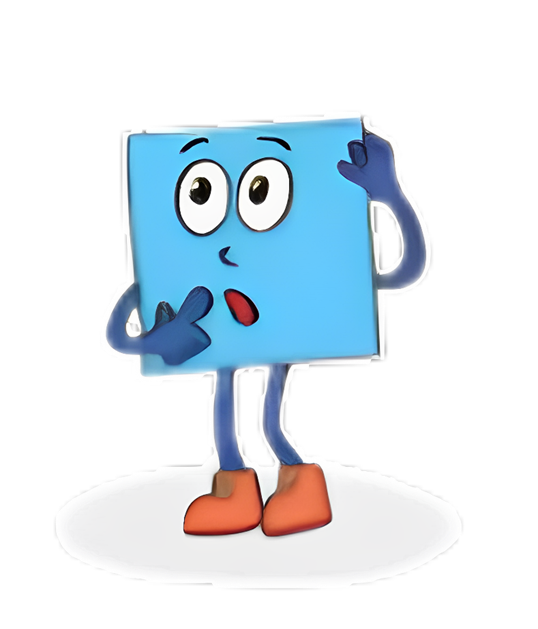 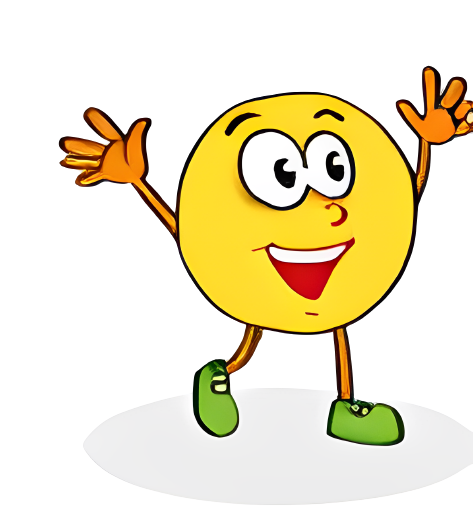 Theo em, bạn nào đúng, bạn nào sai? Cho biết ý kiến của em?
Giải:
Vuông đúng; Tròn sai. 
Vì, có những tam giác đều đồng dạng nhưng không đồng dạng phối cảnh.
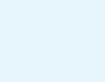 LUYỆN TẬP
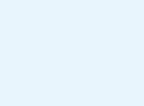 CÂU HỎI TRẮC NGHIỆM
Câu 1. Trong hình sau, những hình nào là cặp hình đồng dạng?
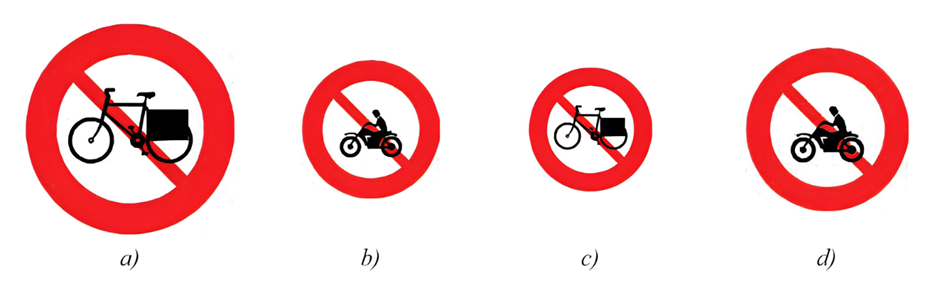 A. Hình a và Hình c ; Hình b và Hình d
B. Hình a và Hình d ; Hình b và Hình c
C. Hình b và hình a ; Hình a và Hình c
D. Hình d và hình c ; Hình b và Hình a
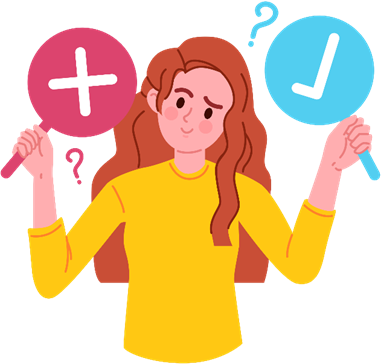 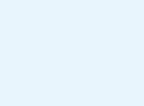 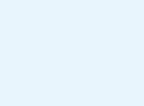 CÂU HỎI TRẮC NGHIỆM
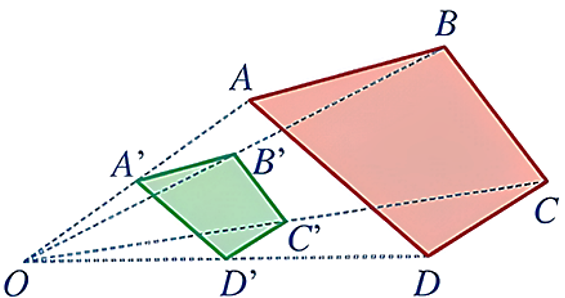 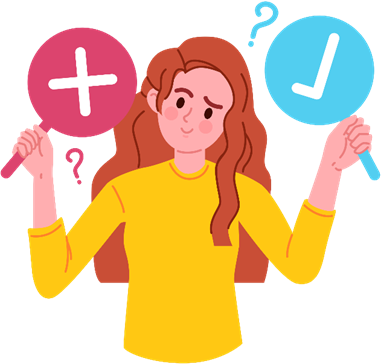 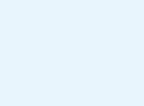 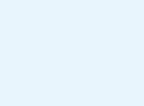 CÂU HỎI TRẮC NGHIỆM
Câu 3. Hình nào đồng dạng phối cảnh với tam giác OCD?
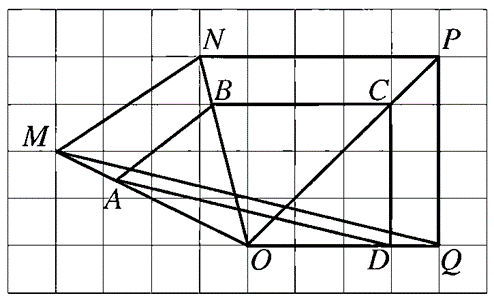 A. OMN		B. OAD	
C. OPQ		D. MNP
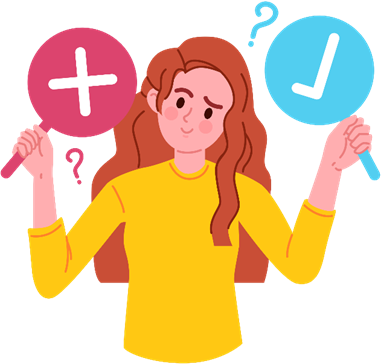 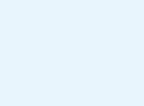 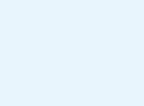 CÂU HỎI TRẮC NGHIỆM
Câu 4. Hình nào đồng dạng phối cảnh với tam giác OAB?
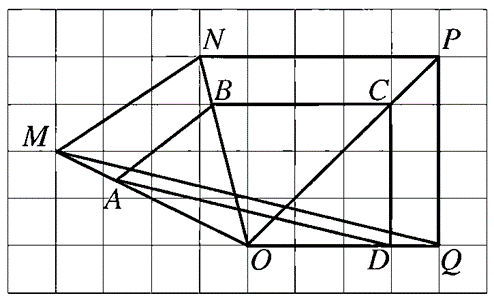 A. OMQ	B. OMN	
C. ONP		D. OAD
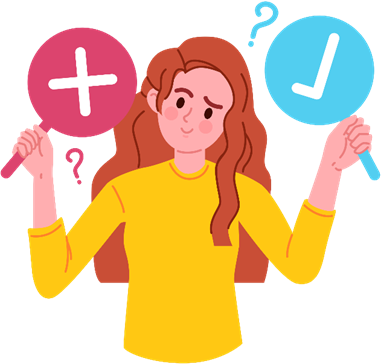 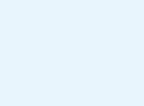 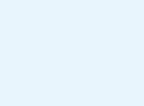 CÂU HỎI TRẮC NGHIỆM
Câu 5. Hình nào đồng dạng phối cảnh với tam giác OAB?
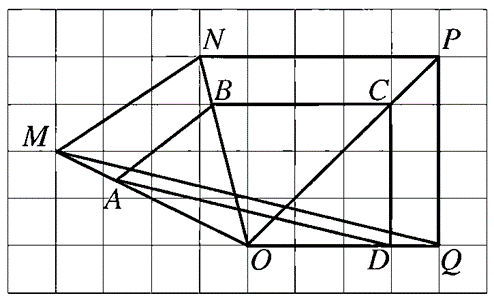 A. OPQ		B. OAD	
C. OMN	D. ONP
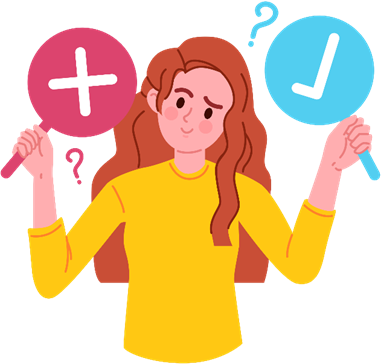 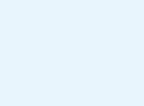 Giải:
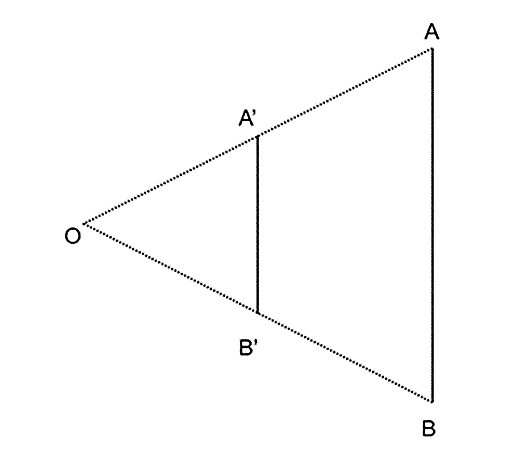 VẬN DỤNG
Bài tập 9.30 (SGK–tr107) Biết rằng mỗi hình dưới đây đồng dạng với một hình khác, hãy tìm các cặp hình đồng dạng đó.
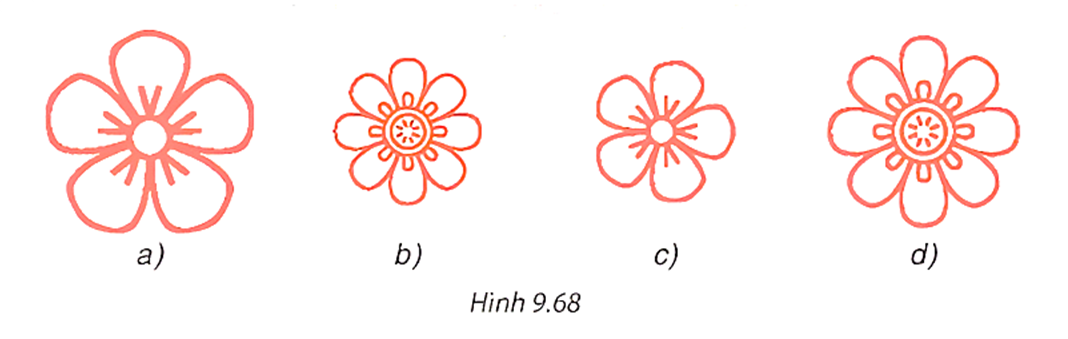 Giải:
Hai cặp hình đồng dạng là : Hình a và Hình c ; Hình b và Hình d.
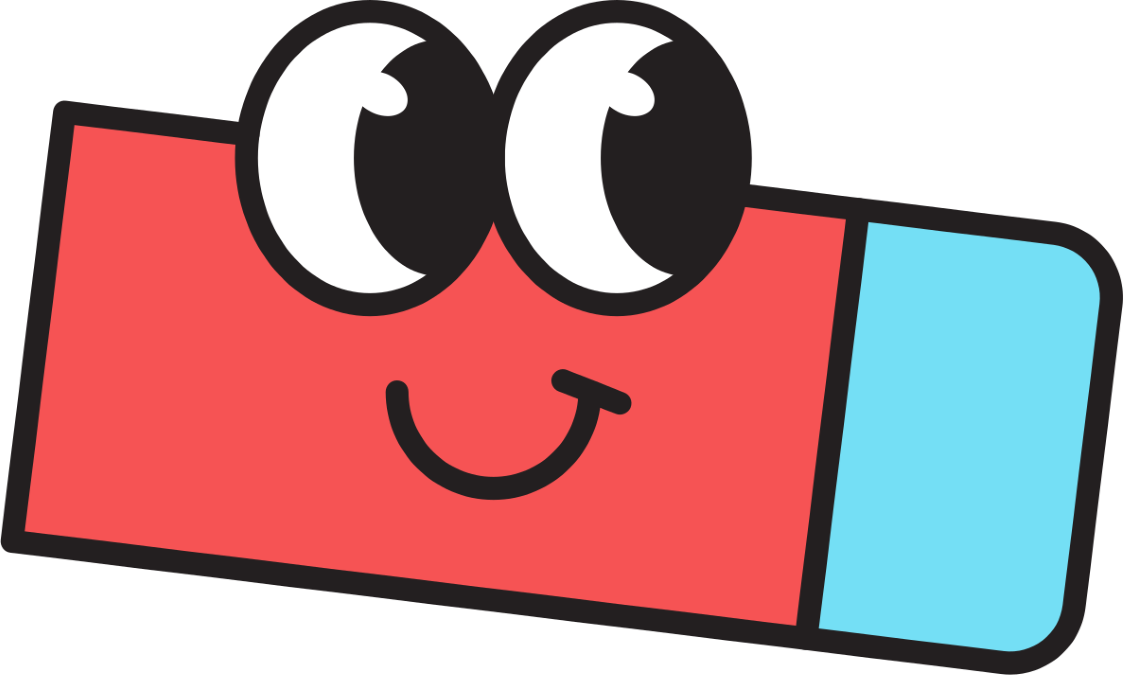 Bài tập 9.31 (SGK–tr107) Trong các cặp hình đồng dạng dưới đây, cặp hình nào là đồng dạng phối cảnh
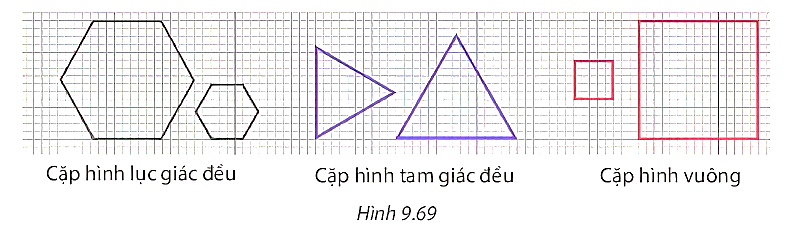 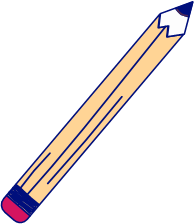 Giải:
Cặp hình lục giác đều và cặp hình vuông là các cặp hình đồng dạng phối cảnh.
HƯỚNG DẪN VỀ NHÀ
Ôn tập kiến thức đã học.
Hoàn thành bài tập trong SBT.
Đọc và chuẩn bị trước Bài Luyện tập chung.
CẢM ƠN CÁC EM ĐÃ CHÚ Ý LẮNG NGHE!